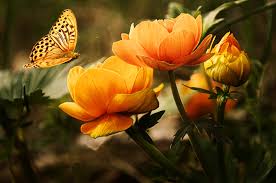 আসসালামু আলাইকুম
শিক্ষক পরিচিতি
মোহাঃ আব্দুল আহাদ
প্রধান শিক্ষক
মহারাজপুর সরকারি প্রাথমিক বিদ্যালয়
সদর, চাঁপাইনবাবগঞ্জ
পাঠ পরিচিতি
শ্রেণিঃ চতুর্থ, বিষয়ঃ বাংলা
পাঠের শিরোনামঃ পালকির গান 
পাঠের অংশঃ পালকি চলে -------------হনহনিয়ে।
আবেগ সৃষ্টিঃ
আজ আমরা একটি ভিডিও গান শুনব।
পূর্বজ্ঞান যাচাইঃ
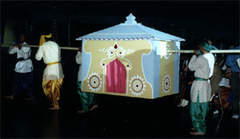 পালকির গান  
সত্যেন্দ্রনাথ  দত্ত
কবি সত্যেন্দ্রনাথ দত্ত ১৮৮২ সালের ১১ ফেব্রুয়ারি কলকাতার কাছে নিমতা গ্রামে জন্মগ্রহণ করেন। তাঁকে ছন্দের যাদুকর বলা হয়। মাত্র ৪০ বছর বয়সে ১৯২২ সালের ২৫ এ ফেব্রুয়ারি কবি মৃত্যুবরণ করেন।
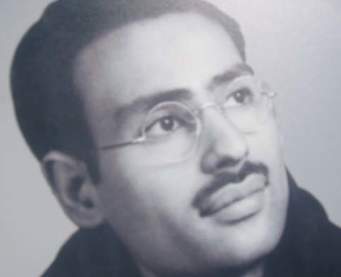 সত্যেন্দ্রনাথ দত্ত
শিখন ফলঃ 
শোনাঃ ১.1.1 -যুক্তব্যাঞ্জন সহযোগে গঠিত শব্দ শুনে বুঝতে পারবে। 
        2.1.3 - কবিতা শুনে মূল বিষয় বুঝতে পারবে। 
বলাঃ 1.1.2 - যুক্তব্যাঞ্জন সহযোগে গঠিত শব্দযুক্ত বাক্য স্পষ্ট ও শুদ্ধ                                         ভাবে বলতে পারবে। 
        2.2.1 - কবিতা সম্পর্কিত প্রশ্নের উত্তর দিতে পারবে। 
  পড়াঃ  2.1.4 - কবিতা পড়ে মূলভাব বুঝতে পারবে। 
  লেখাঃ   1.4.1 - যুক্তব্যাঞ্জন ভেঙে লিখতে পারবে।
শিক্ষকের পাঠ
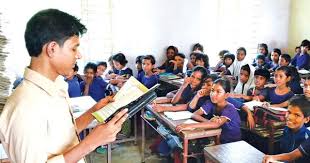 এসো আমরা এই ছড়াটি শুনি
কবিতার মূলভাব নিয়ে আলোচনা
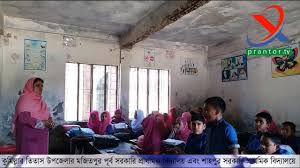 যুক্তবর্ণের সাথে পরিচিত হইঃ
স্ত
স
স্তব্ধ
ত
ধ
ব
ব্ধ
স্তব্ধ
~
দ
দ্র
রৌদ্র
চক্ষু
ক্ষ
ক
ষ
শব্দের অর্থ জেনে নিই
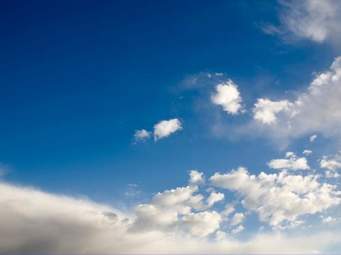 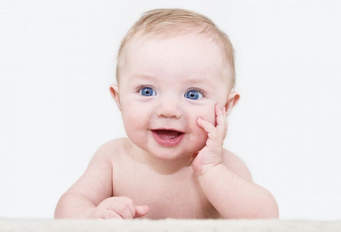 গগন - আকাশ
আদুল - খালি গায়ে বা জামা কাপড় ছাড়া।
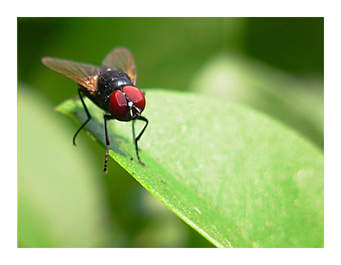 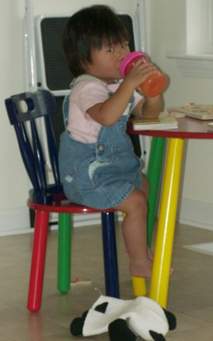 শুষছে- তরল পদার্থ টেনে নেওয়া।
ভনভনিয়ে – ভনভন শব্দ করে।
দলীয় কাজ
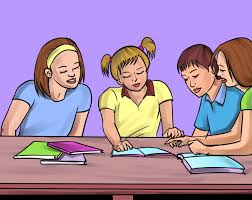 সবুজ দল
কবিতার মূলভাব লিখ।
দুপুরের রোদে পালকির 
বেহারাদের কি অবস্থা হয়েছে।
হলুদ দল
পাটায় বসে ময়রা কি করছে।
লাল দল
শিক্ষার্থীর নীরব পাঠ।
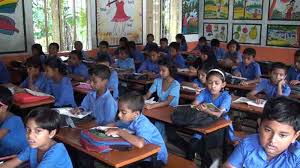 মূল্যায়ন – নিচের যুক্তবর্ণগুলো ভেঙে দেখাও এবং ২টি করে শব্দ গঠন কর । 
স্ত, ব্ধ, ক্ষ, দ্র ।
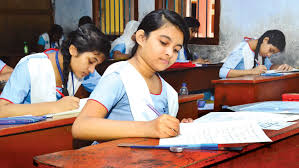 ঘরের ভিতরের শব্দগুলো খালি জায়গায় বসিয়ে বাক্য তৈরি কর-
গগন
পালকি
আদুল
(ক)  ------------ চড়ে বউ যায়। 
(খ)  সকালে পূর্ব ---------- সূর্য ওঠে। 
(গ)  শিশুরা বাড়ির উঠানে -------- গায়ে খেলা করছে।
পালকি চলে!
পালকি চলে! 
গগন তলে 
আগুন জ্বলে! 
* * উপরের কবিতাংশ টুকুর কবিতার নাম ও কবির নাম লিখ।
মূল্যায়ন ১ এর উত্তর
বস্তা
সস্তা
স্ত
স
ত
ক্ষুব্ধ
লব্ধ
ব
ব্ধ
ধ
পক্ষ
কক্ষ
ক
ষ
ক্ষ
~
ভাদ্র
নিদ্রা
দ্র
দ
মূল্যায়ন ২ এর উত্তর
(ক) পালকি চড়ে বউ যায়।
(খ) সকালে পূর্ব গগনে সূর্য ওঠে। 
(গ) শিশুরা বাড়ির উঠানে আদুল গায়ে খেলা করছে।
মূল্যায়ন ৩ এর উত্তর
কবিতার নাম-পালকির গান
কবির নাম-সত্যেন্দ্রনাথ দত্ত।
বাড়ির কাজ- 
আগামীকাল কবিতা ও কবির নামসহ  
কবিতাংশটুকু সবাই লিখে নিয়ে আসবে।
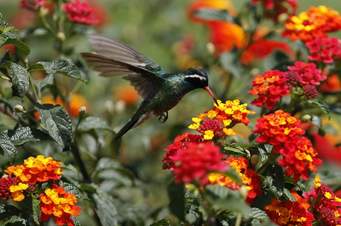 ধন্যবাদ